Забезпечення єдності судової практикив контексті судової реформи в Україні
Доповідач:
Оніщук Микола Васильович,
ректор Національної школи суддів України, 
д. ю. н., заслужений юрист України
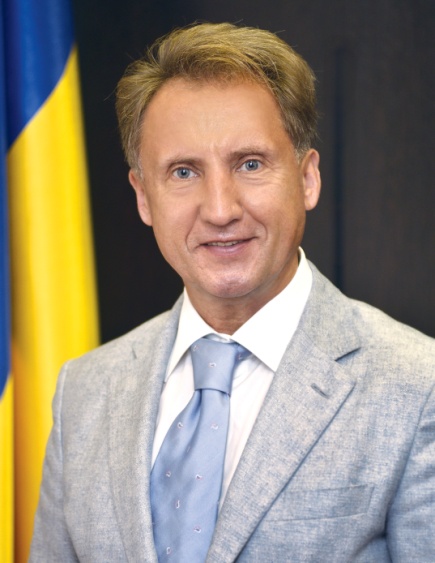 Зміна конституційних засад судочинства
Забезпечення права на апеляційний перегляд справи та у визначених законом випадках на касаційне оскарження судового рішення 
(ст.129 Конституції).
Правова визначеність як складова принципу верховенства права
Рішення ЄСПЛ«Вінчіч та інші проти Сербії»; 

Рішення ЄСПЛ«Альбу та інші проти Румунії».

    Принцип правової визначеності є одним із фундаментальних аспектів верховенства права;
для того, щоб судове тлумачення відповідало вимогам Конвенції про захист прав людини і основоположних свобод, необхідно, щоб судові рішення були розумно передбачуваними (рішення ЄСПЛ «Брумереску проти Румунії») .
Правова визначеність як складова принципу верховенства права(продовження)
Розбіжності судових рішень за своєю природою є невід’ємним наслідком будь-якої судової системи, яка базується на мережі судів першої інстанції та апеляційних судів з повноваженнями в їх територіальній юрисдикції. Разом із тим роль найвищої судової інстанції полягає в тому, щоб вирішувати такі суперечності (рішення ЄСПЛ «Тудор проти Румунії»).

Формування єдиної правозастосовчої практики – шлях до підвищення довіри до суду!
Верховний Суд – єдина касаційна інстанція
Верховний Суд – найвищий суд у системі судоустрою України, який забезпечує сталість та єдність судової практики (єдина касаційна інстанція!) (ст. 36 ЗУ “Про судоустрій і статус суддів”)
Верховний Суд - здійснює правосуддя як суд касаційної інстанції (п.1 ч.2 ст.36) і забезпечує однакове застосування норм права судами різних спеціалізацій (п.6 ч.2 ст.36):
- ліквідуються 3 вищих спеціалізованих суди.
Висновки Верховного Суду щодо застосування норм права
Висновки щодо застосування норм права, викладені у постановах Верховного Суду, є обов’язковими для всіх суб’єктів владних повноважень, які застосовують у своїй діяльності нормативно-правовий акт, що містить відповідну норму права.
Висновки щодо застосування норм права, викладені у постановах Верховного Суду, враховуються іншими судами при застосуванні таких норм права. Суд має право відступити від правової позиції, викладеної Верховним Судом, тільки з одночасним о наведенням відповідних мотивів (ч.5,6 ст.13 ЗУ “Про судоустрій і статус суддів”).
Процесуальні механізми забезпечення єдності судової практики новим Верховим Судом
Справа переглядається лише один раз;
Справа розглядається колегією суду у складі 3-х або іншої непарної кількості суддів (5, 7, 9, 11)
Розгляд палатою, об'єднаною палатою, Великою Палатою
Інститут «overruling».
Інститут «overruling»
Колегія Верховного Суду, що розглядає справу в касаційному порядку, має право передати справу на розгляд палати, об’єднаної палати чи Великої палати Верховного Суду, якщо суд касаційної інстанції вважатиме за необхідне відступити від висновку щодо застосування норми права у подібних правовідносинах, викладеного в раніше ухваленому рішенні палати, об’єднаної палати чи Великої Палати Верховного Суду (ст. 303 ГПК, ст. 403 ЦПК, ст. 346 КАС, ст. 434-1 КПК).
Справа підлягає передачі на розгляд Великої Палати Верховного Суду у всіх випадках, коли учасник справи оскаржує судове рішення з підстав порушення правил предметної юрисдикції.
Процесуальні фільтри для касаційного оскарження судових рішень
Не підлягають касаційному оскарженню:
рішення, ухвали суду, які підлягають перегляду в апеляційному порядку Верховним Судом;
судові рішення у малозначних справах (справах незначної складності)
справи з ціною позову, що не перевищує п’ятсот розмірів прожиткового мінімуму для працездатних осіб (в окремих випадках)
якщо ВС уже викладав у своїй постанові висновок щодо питання правильного застосування норми права
правильне застосування норми не викликає розумних сумнівів щодо її застосування чи тлумачення
Запровадження інституту типових та зразкових справ (адміністративне судочинство)
У рішенні суду, ухваленому за результатами розгляду зразкової справи, Верховний Суд додатково зазначає:
ознаки типових справ;
обставини зразкової справи, які обумовлюють типове застосування норм матеріального права та порядок застосування таких норм;
обставини, які можуть впливати на інше застосування норм матеріального права, ніж у зразковій справі.
Перегляд судових рішень у зв’язку з виключними обставинами
встановлення міжнародною судовою установою, юрисдикція якої визнана Україною, порушення Україною міжнародних зобов’язань при вирішенні цієї справи судом;
встановлена Конституційним Судом України неконституційність (конституційність) закону, іншого правового акта чи їх окремого положення, застосованого (не застосованого) судом при вирішенні справи, якщо рішення суду ще не виконане;
встановлення вини судді у вчиненні злочину, зловживання слідчого, прокурора, слідчого судді чи суду під час кримінального провадження, внаслідок якого було ухвалено судове рішення.
Запровадження конституційної скарги
Введення конституційного контролю за остаточними судовими рішеннями з мотивів неконституційності застосованого закону.
Дякую за увагу!